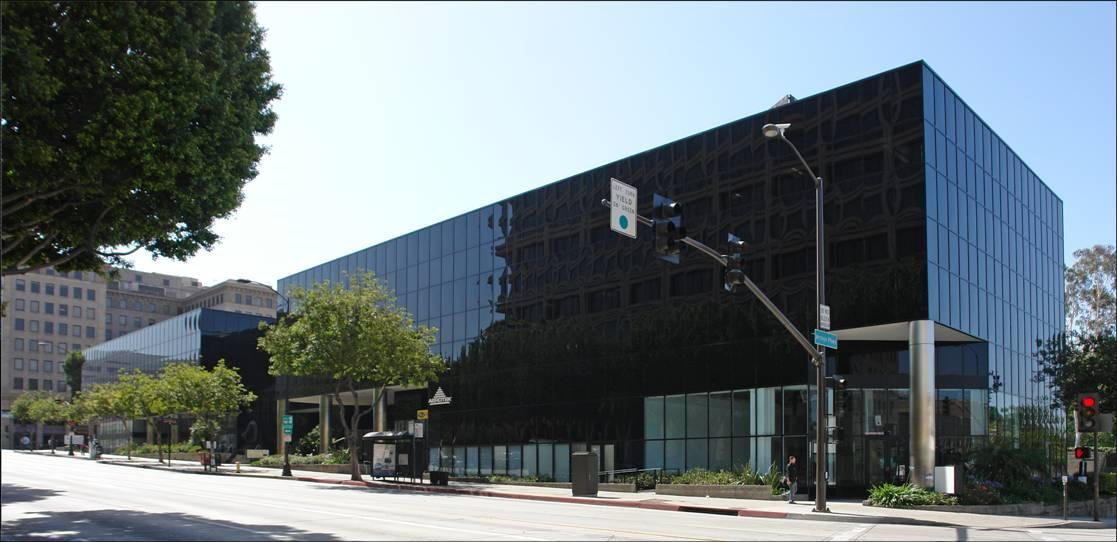 NEW HOUSING – Mixed Use
Marengo and Colorado
Housing with street level retail
In Design Review
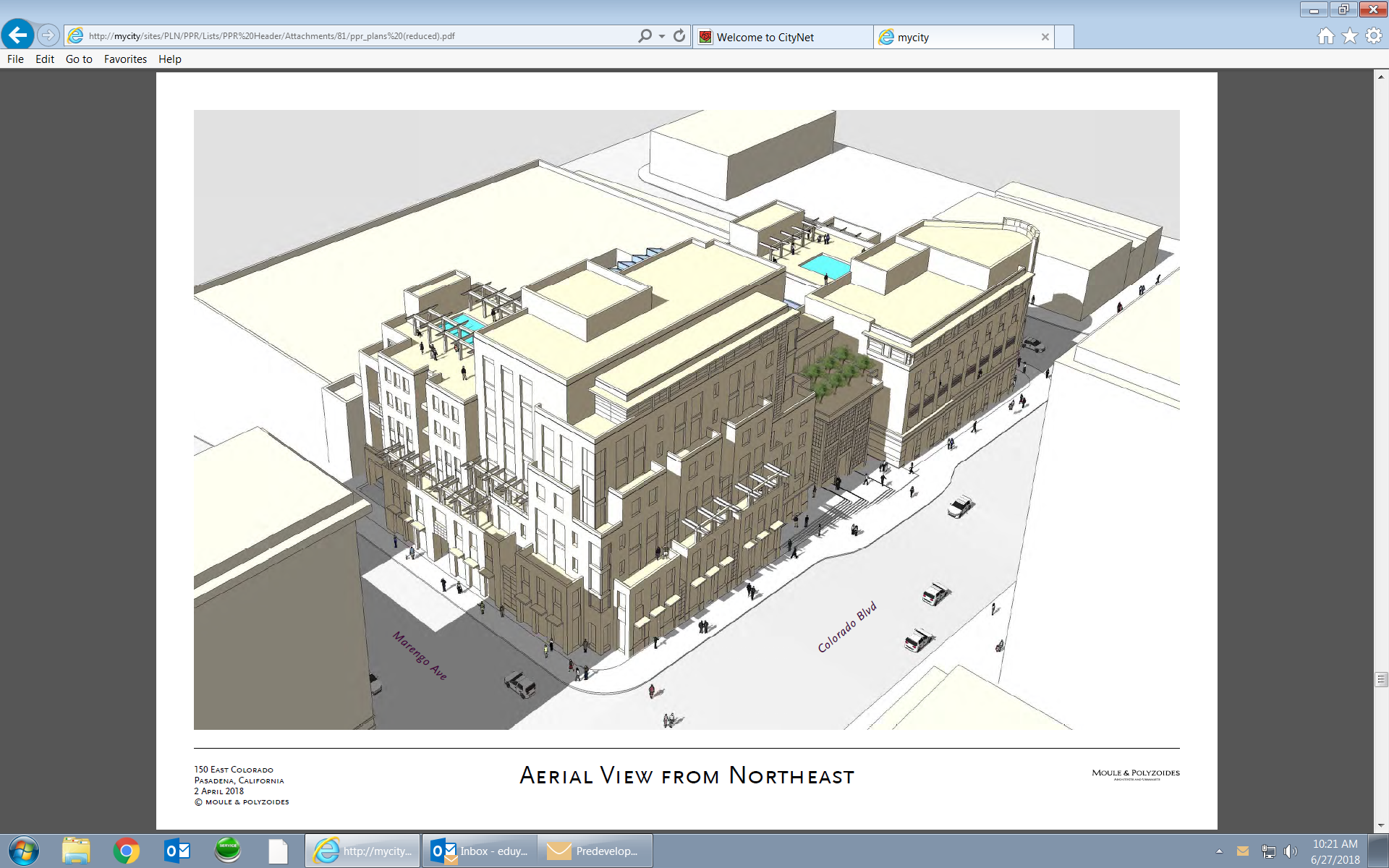 NEW HOUSING – Mixed Use
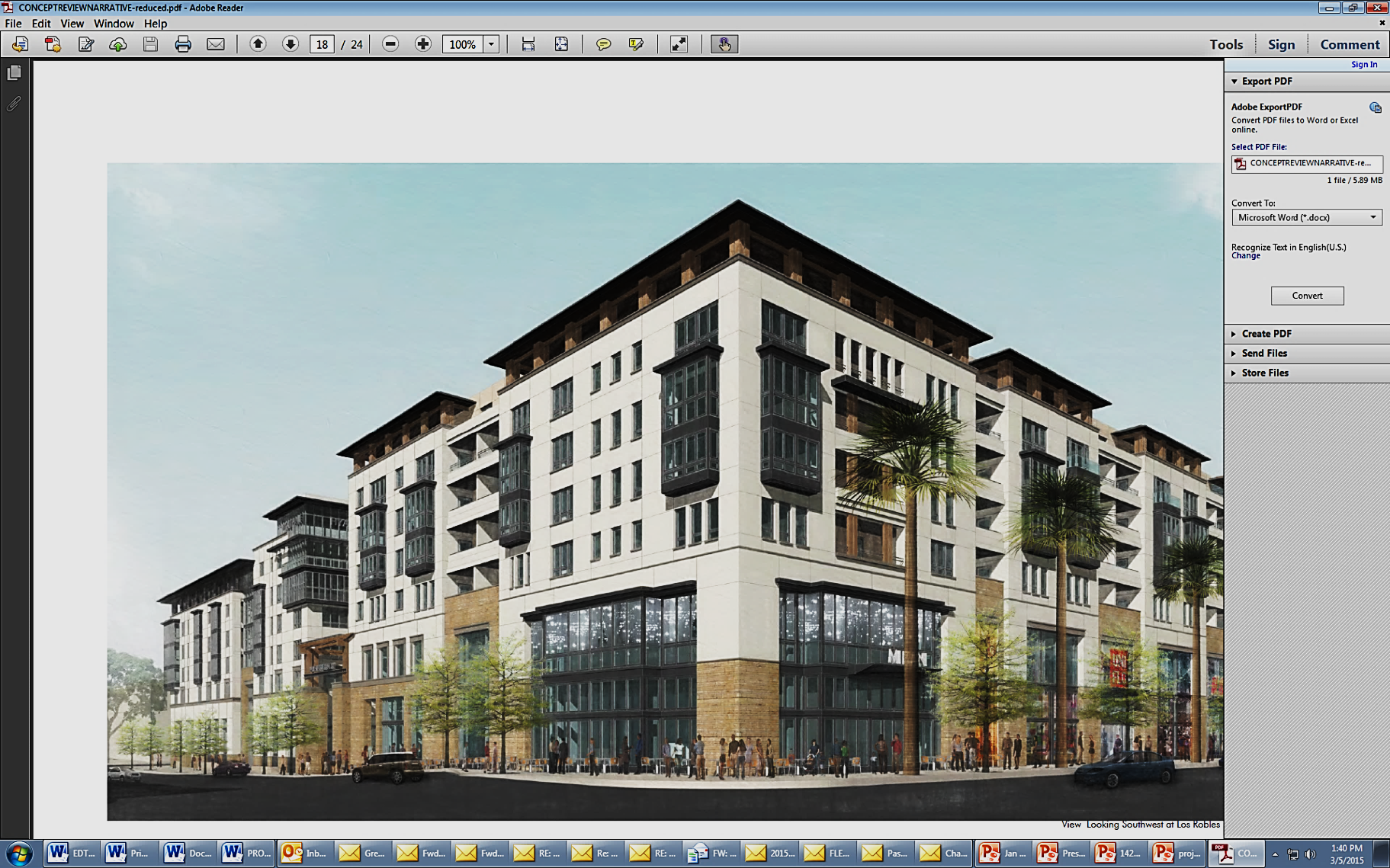 Los Robles and Colorado
In Plan Check
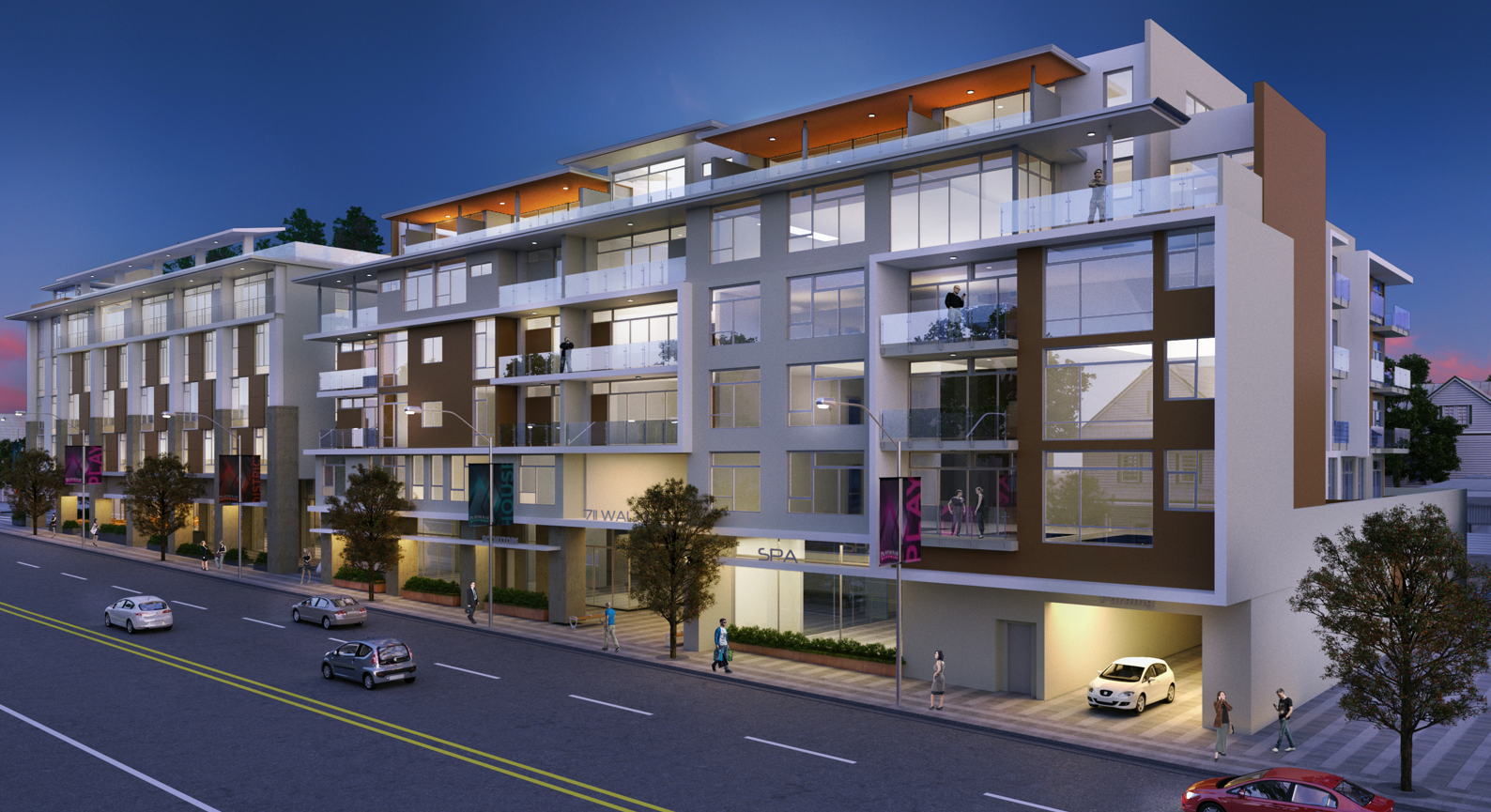 Walnut and El Molino
2
2
NEW HOUSING – Mixed Use
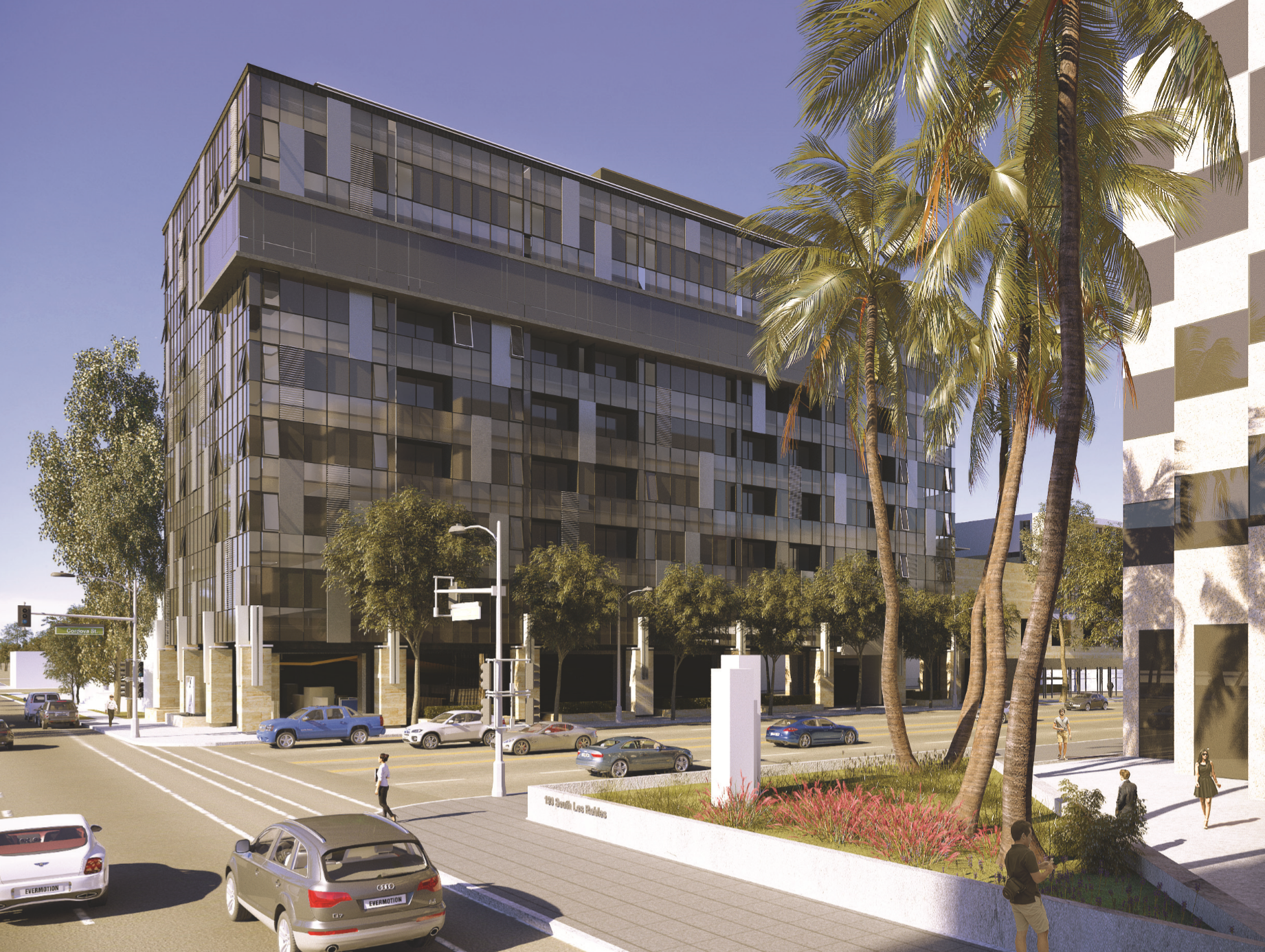 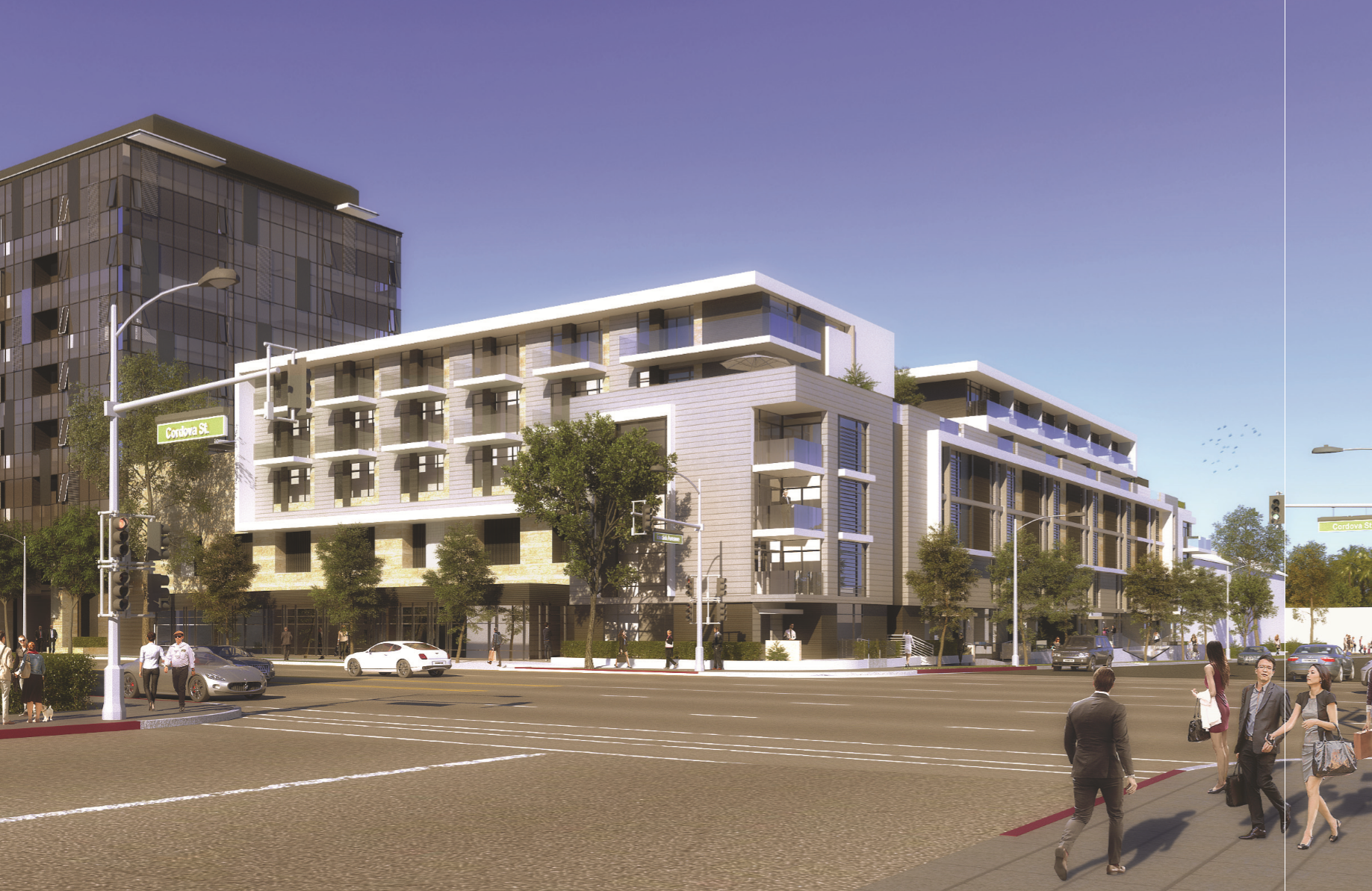 388 Cordova – Housing and Office
Under Construction
3